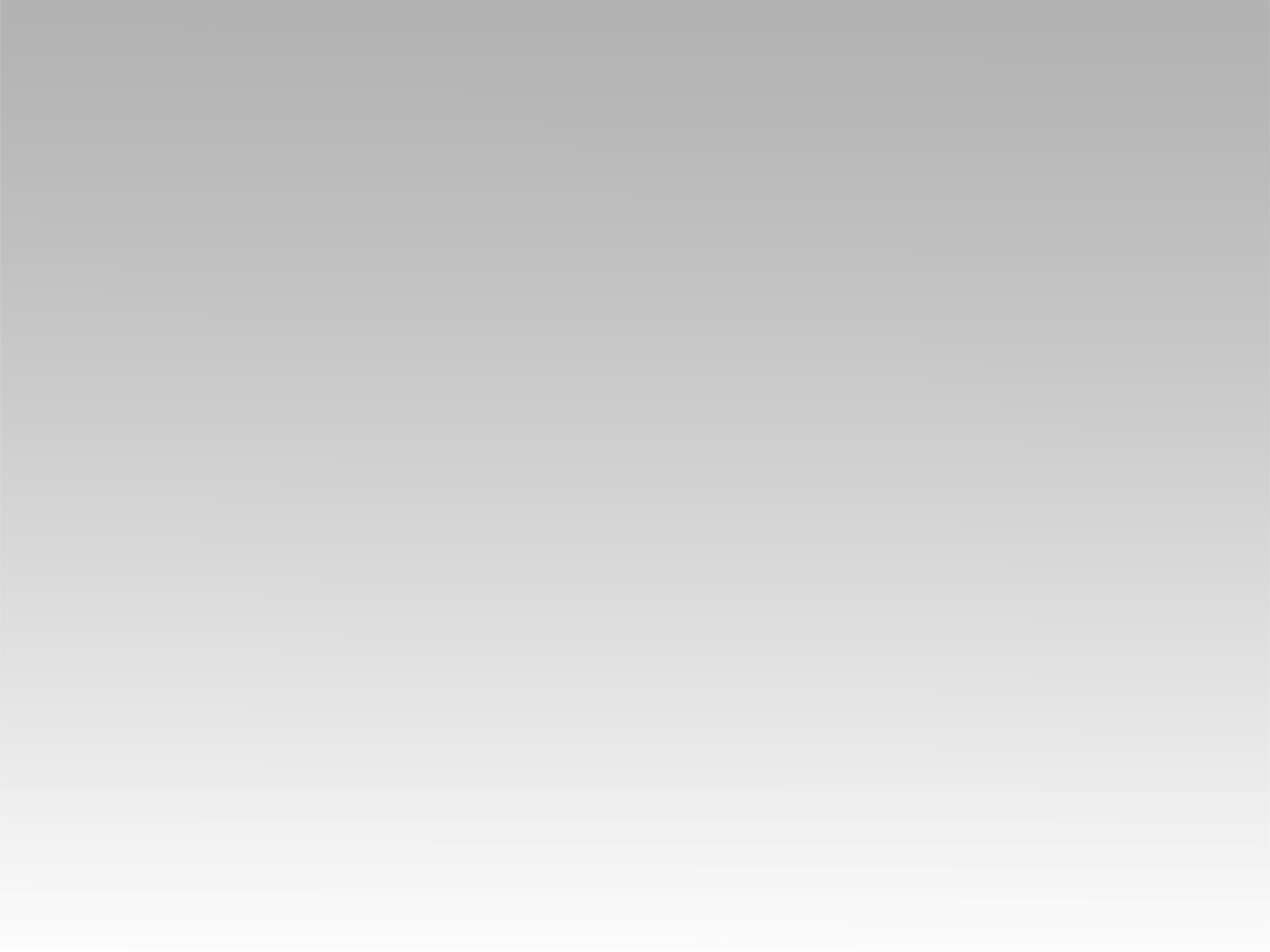 تـرنيــمة
ملك الملوك وجلالك
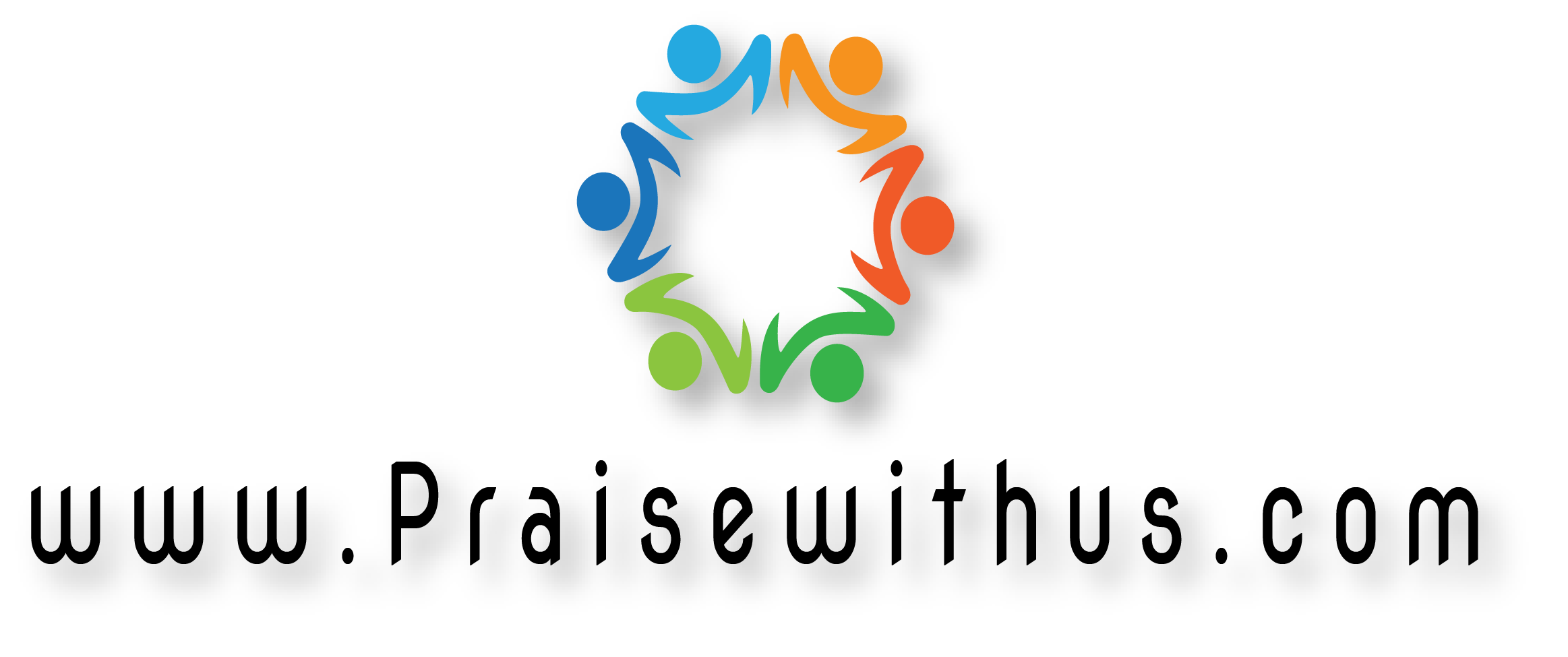 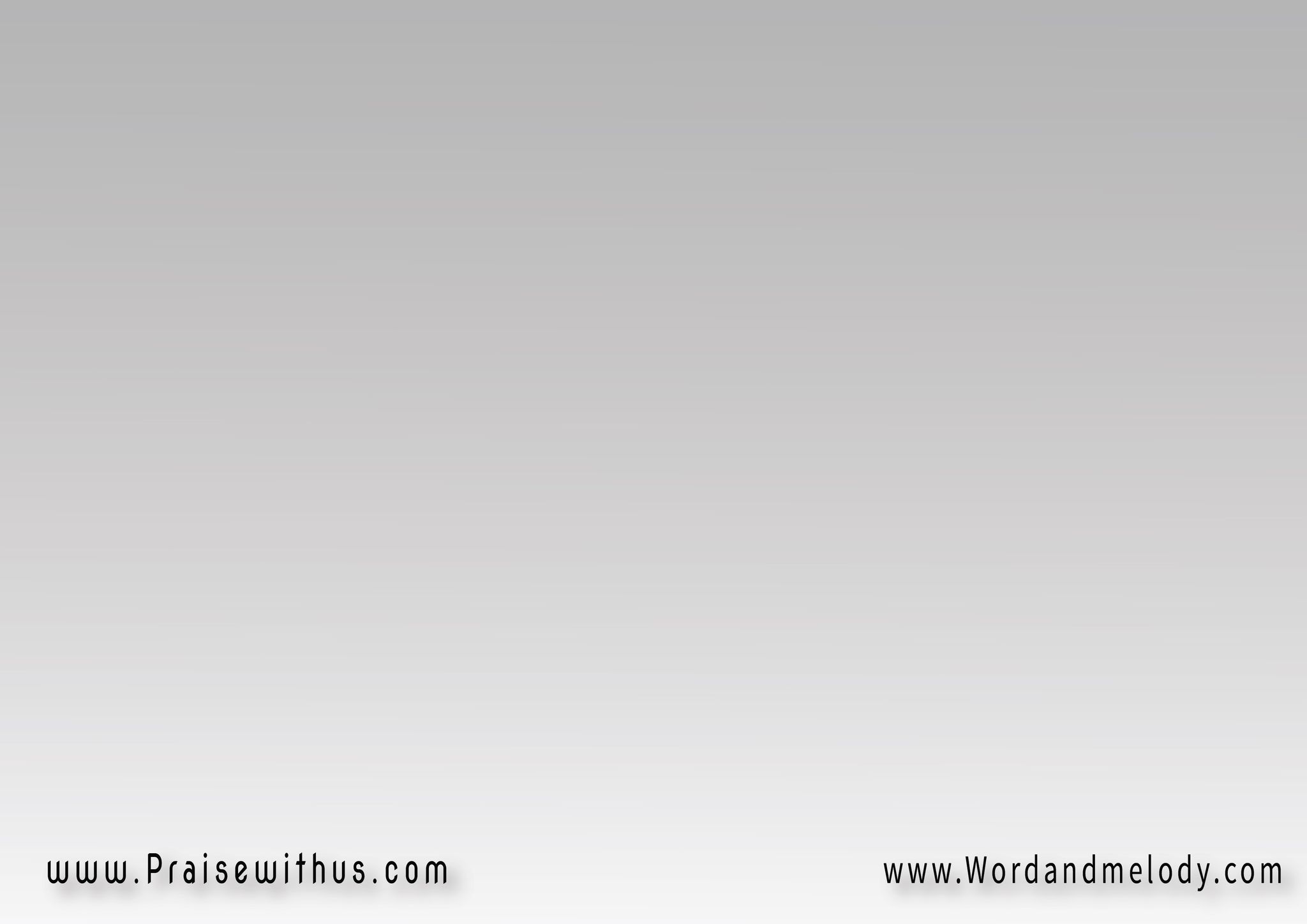 ملك الملوك وجلالكمالي الوجود حواليناوجبال بتدوب قدامكاسمك عالي يا فادينا
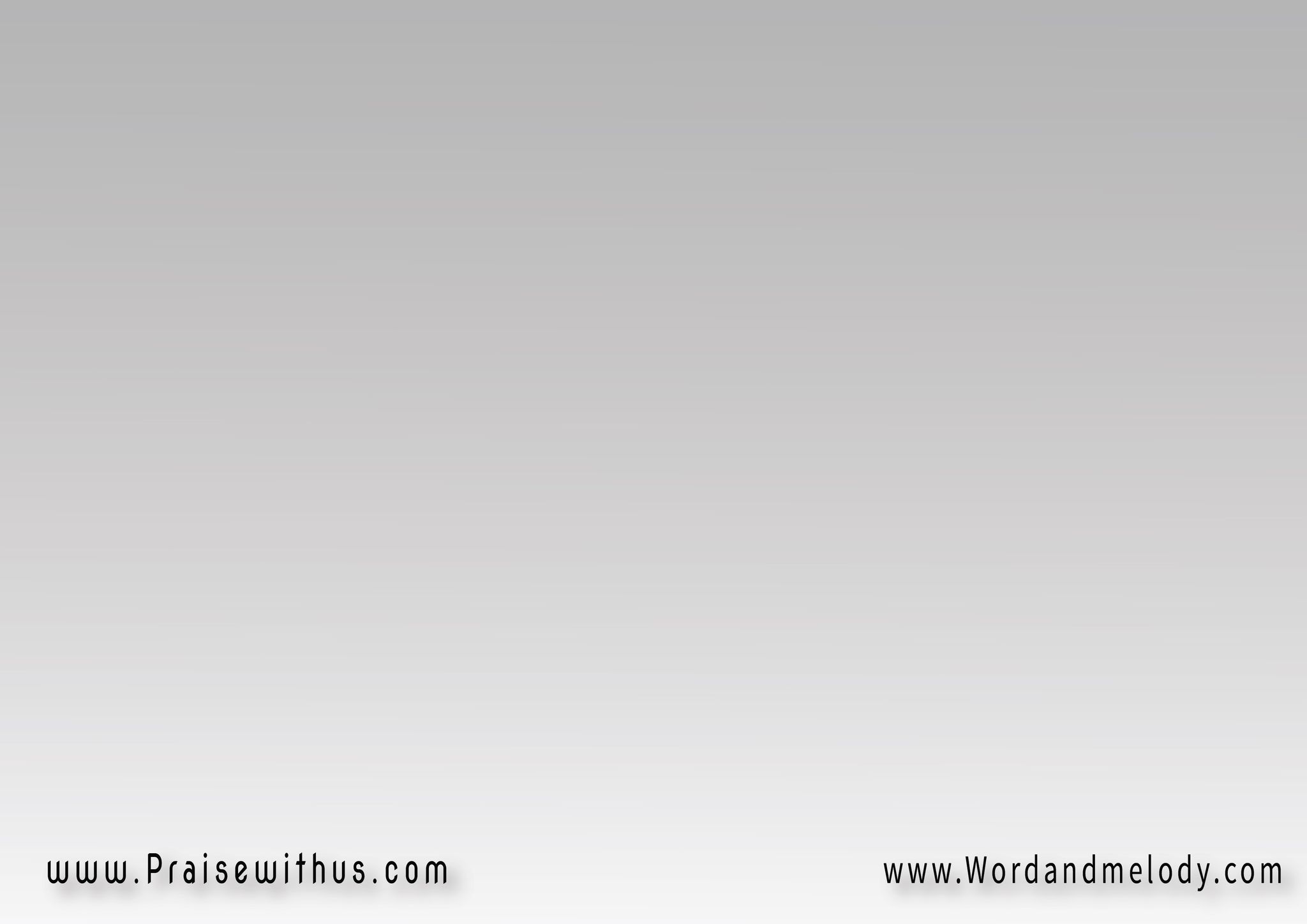 دي الأنهار بتصقف لككل الآلات تعزف لكويارب بكلمة منككل الملوك تخضع لك
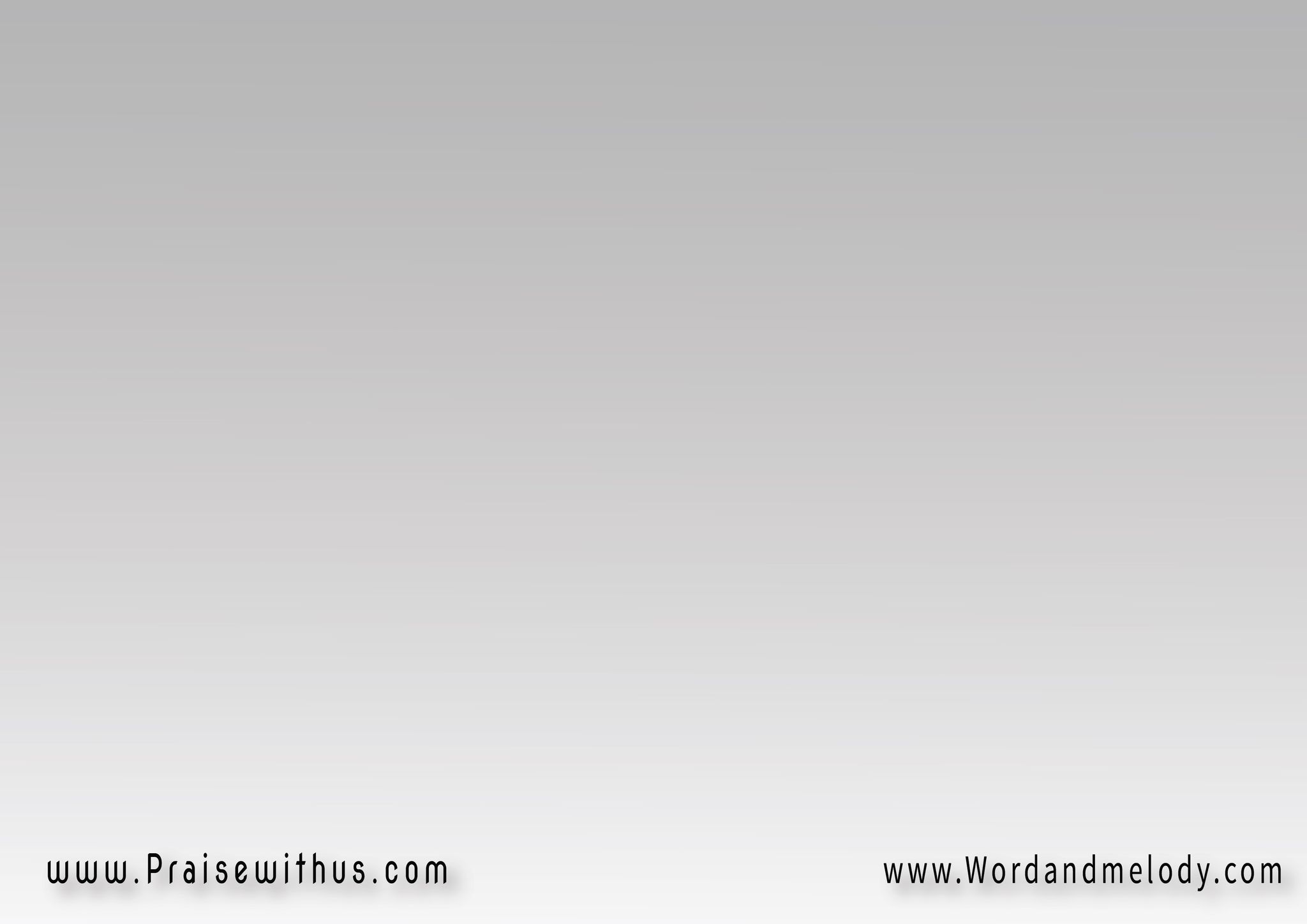 انت عاليفوق كل اسم مهما يكونعاليفوق السحاب ومالي الكون
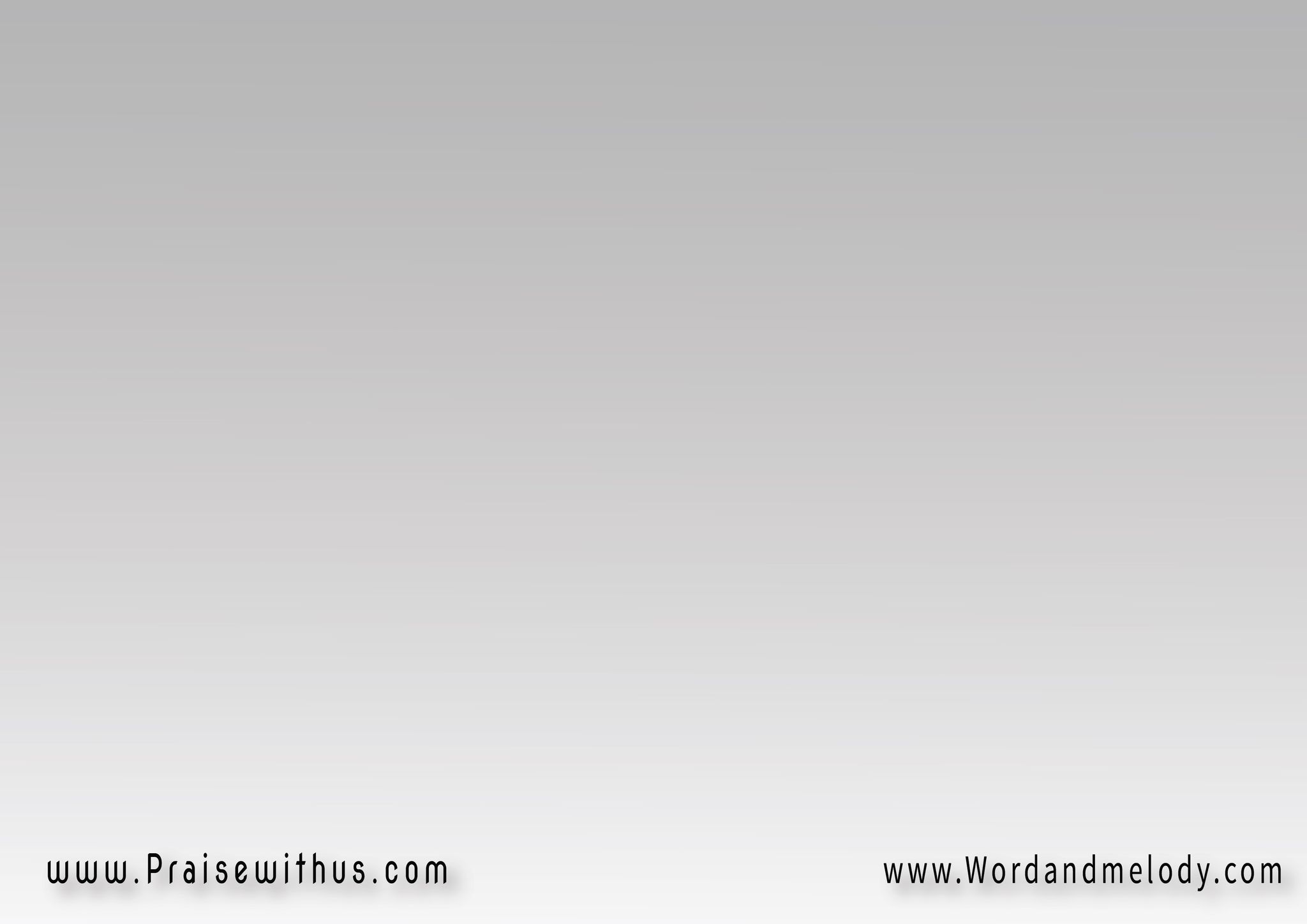 عاليهاتشوف ملكك كل العيونعالي
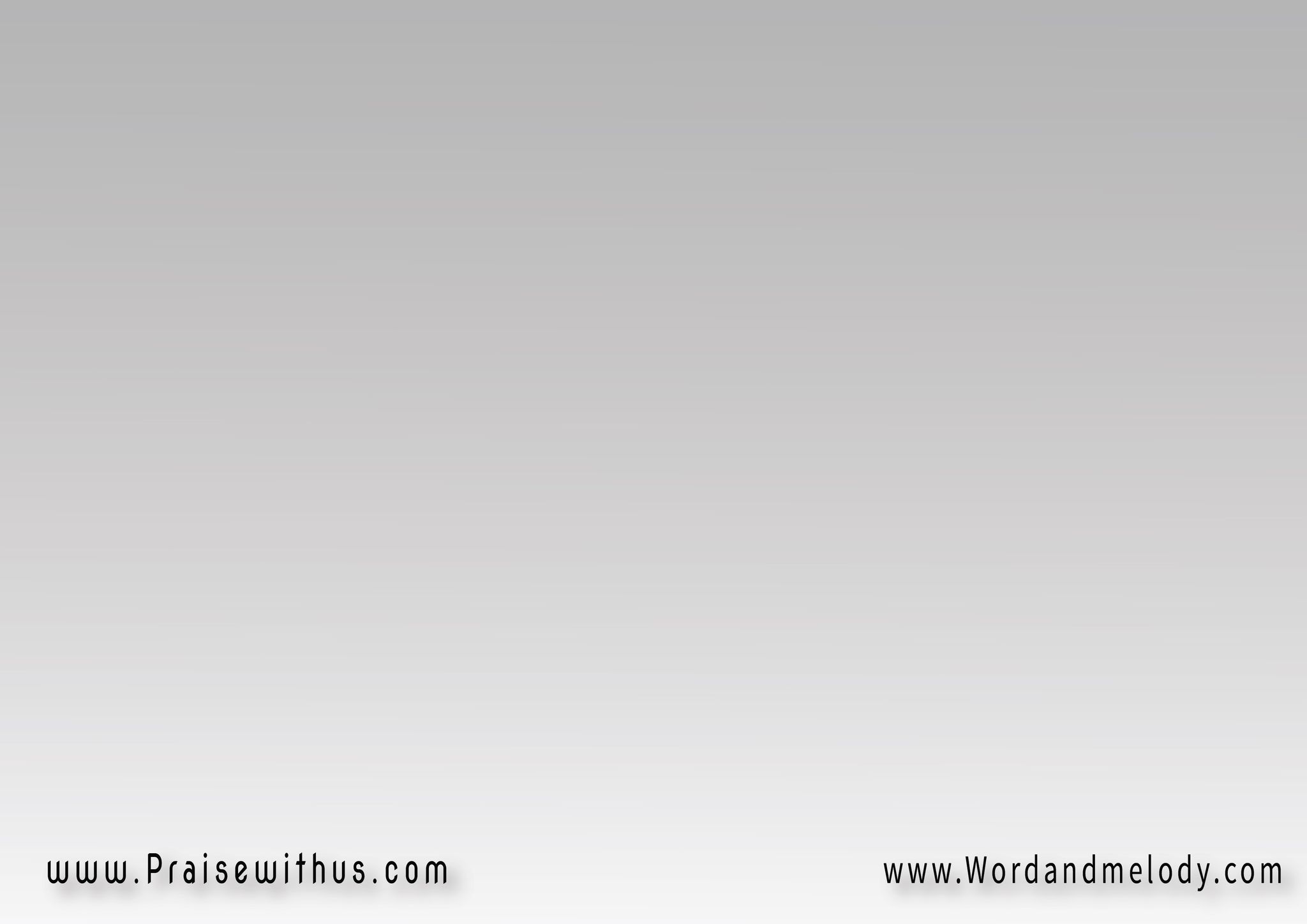 انت عاليفوق كل اسم مهما يكونعاليفوق السحاب ومالي الكون
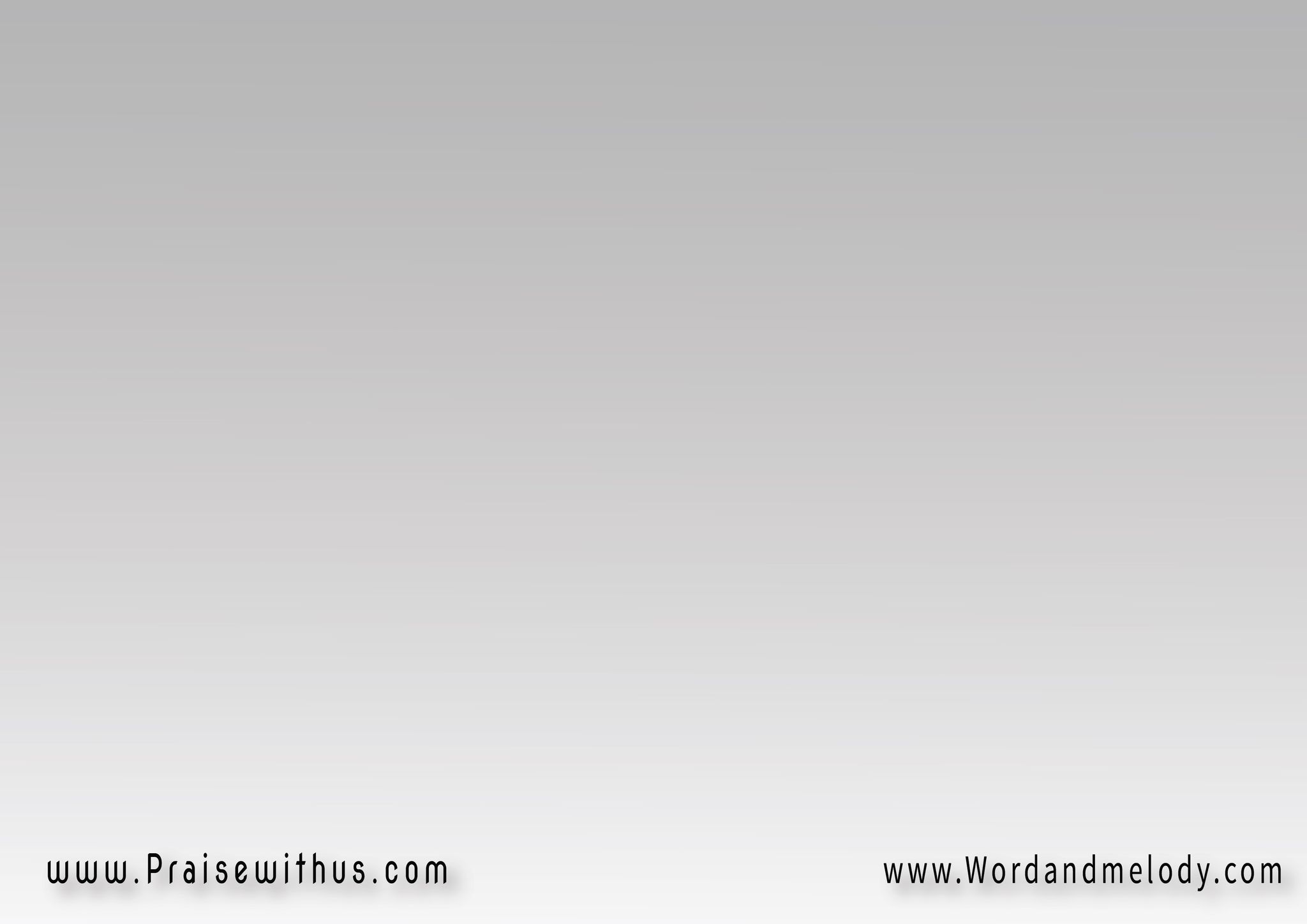 عاليهاتشوف ملكك كل العيونعالي
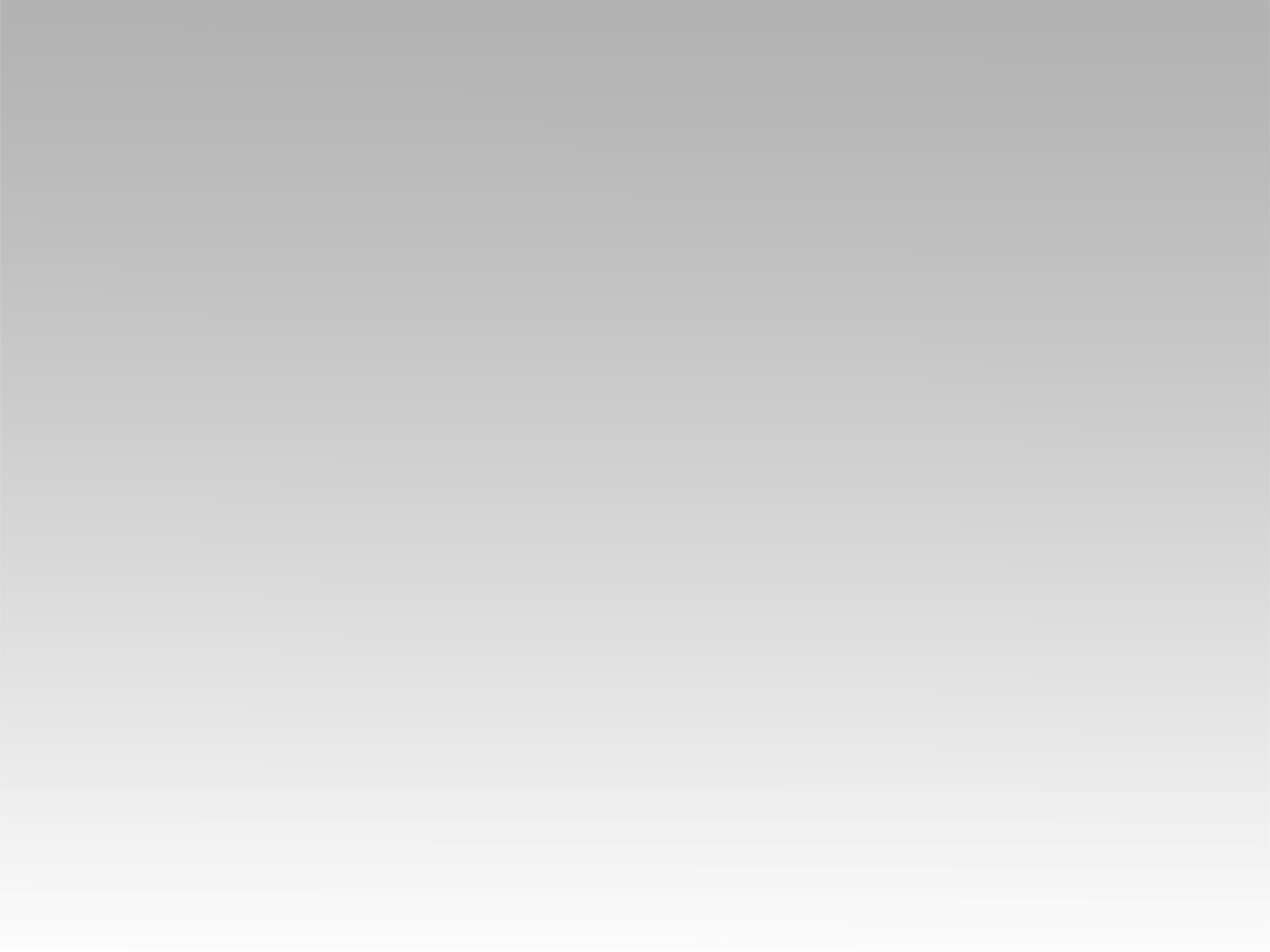 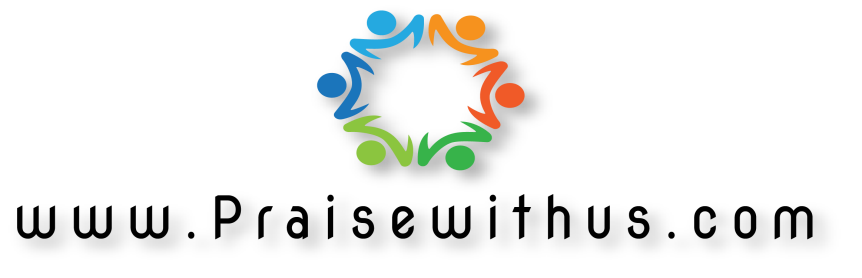